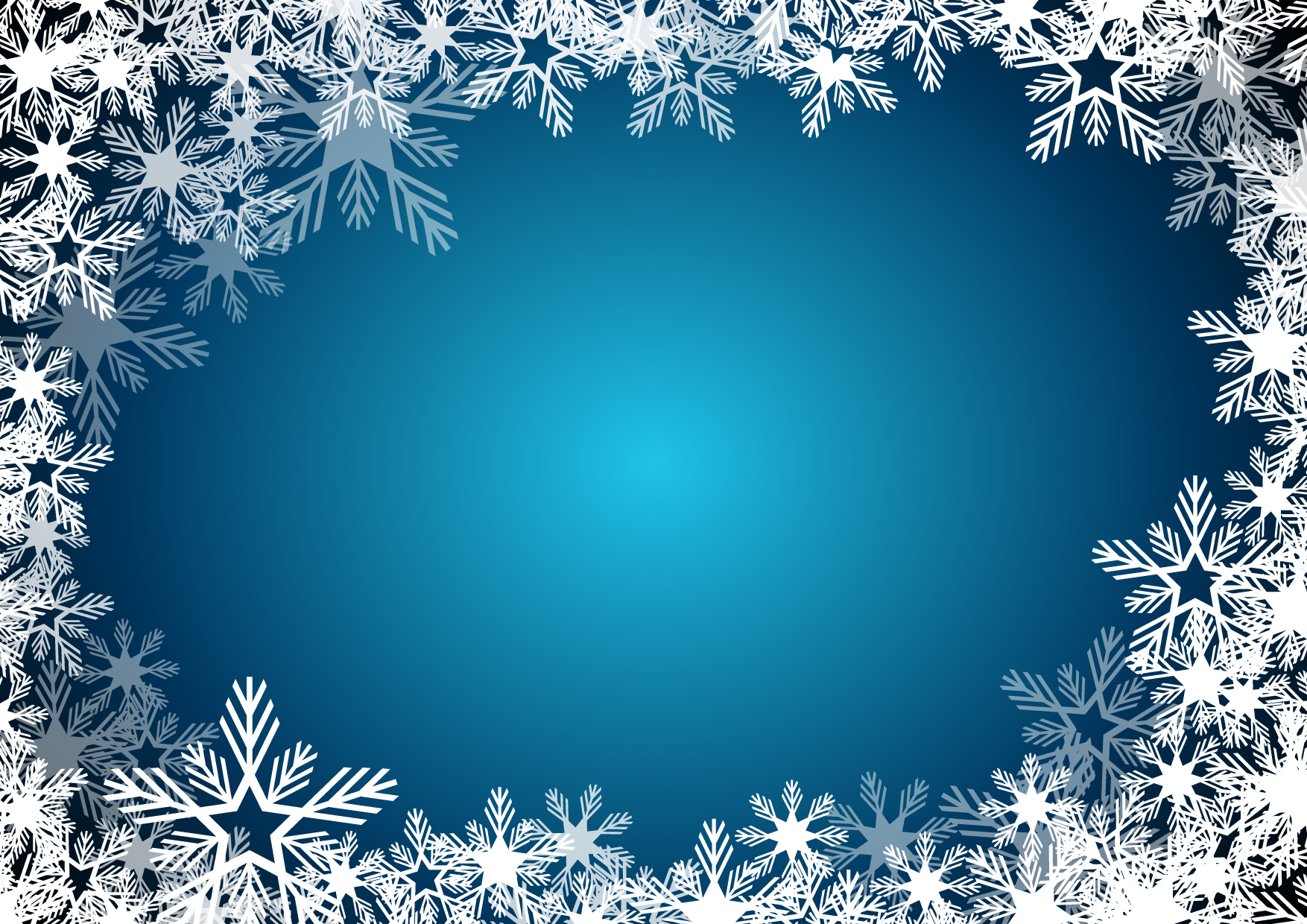 Математическое
путешествие
в
зимнюю сказку
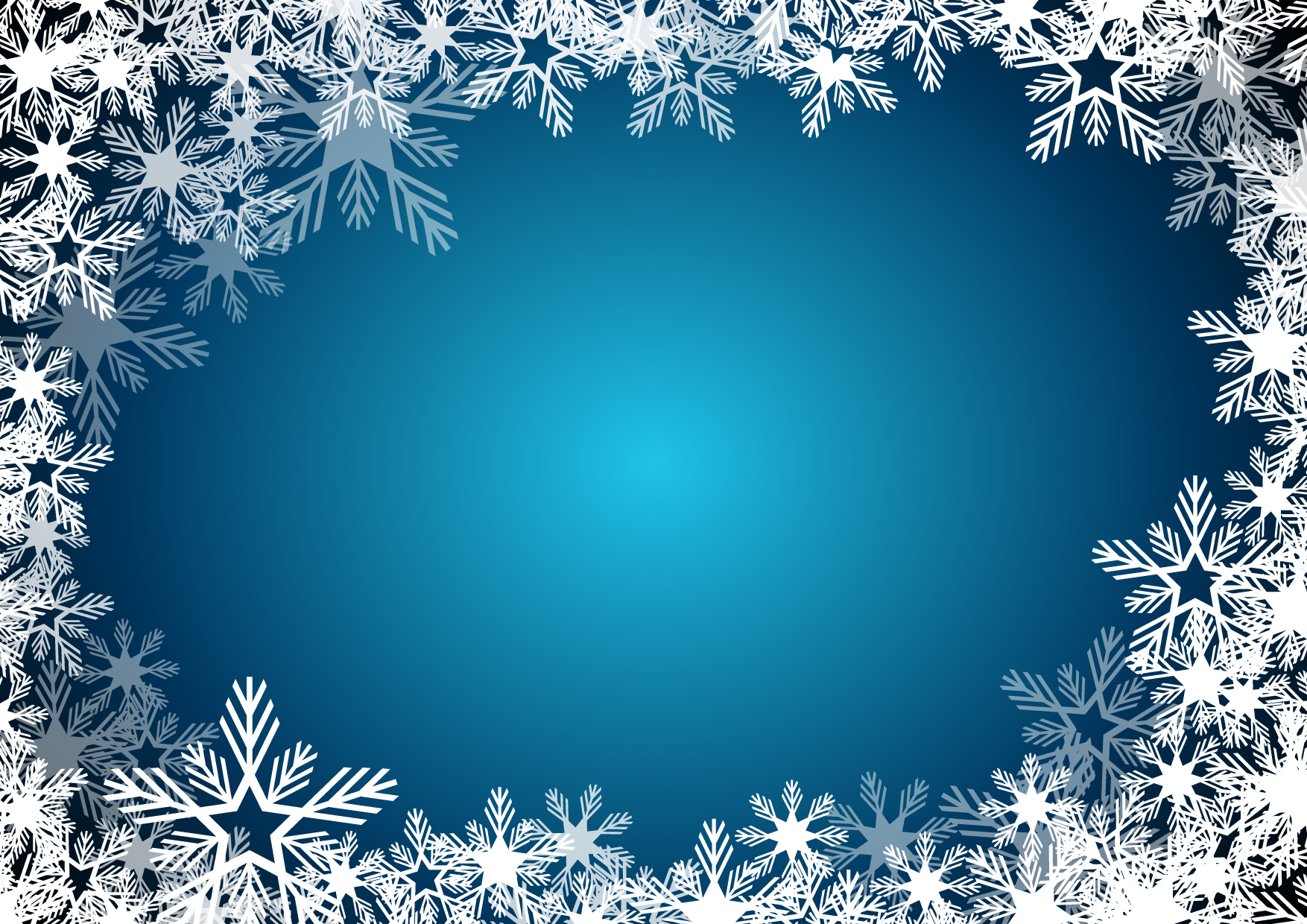 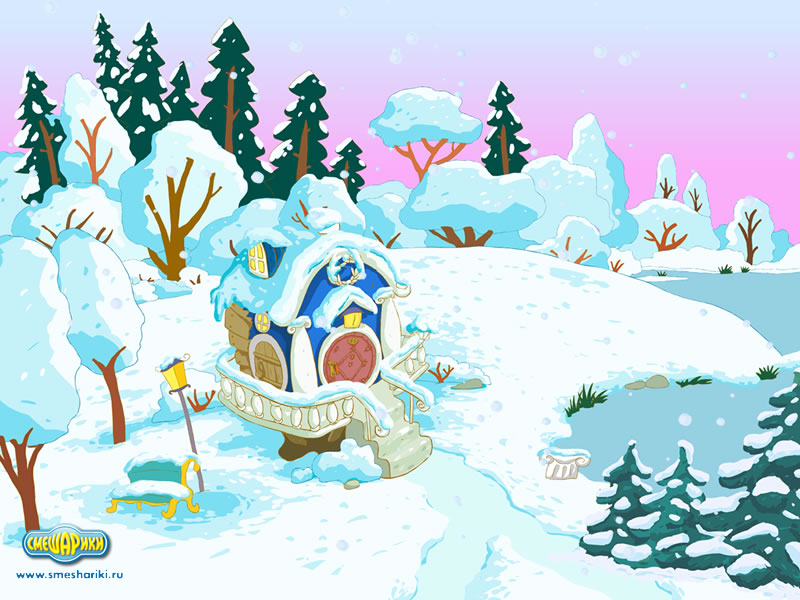 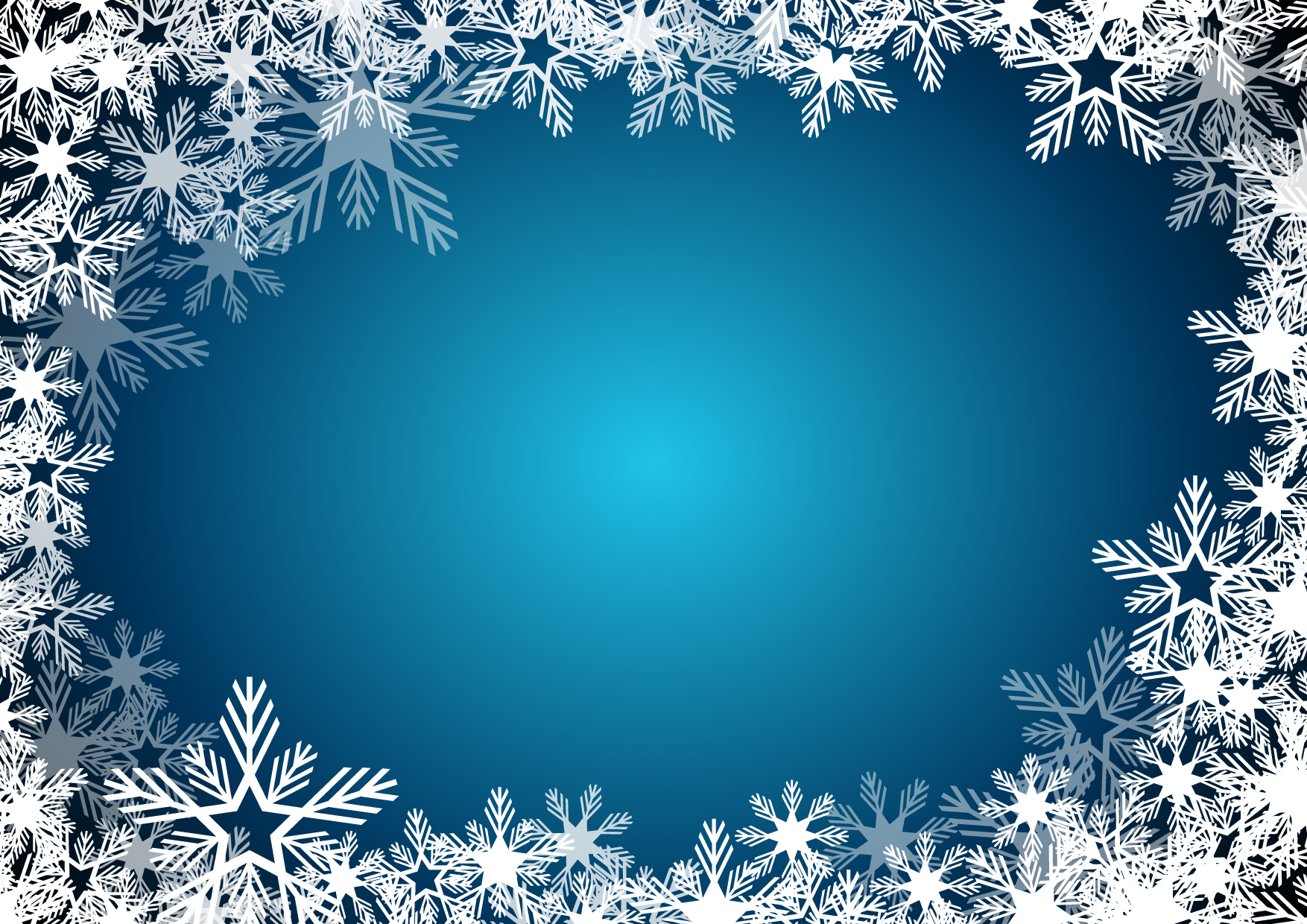 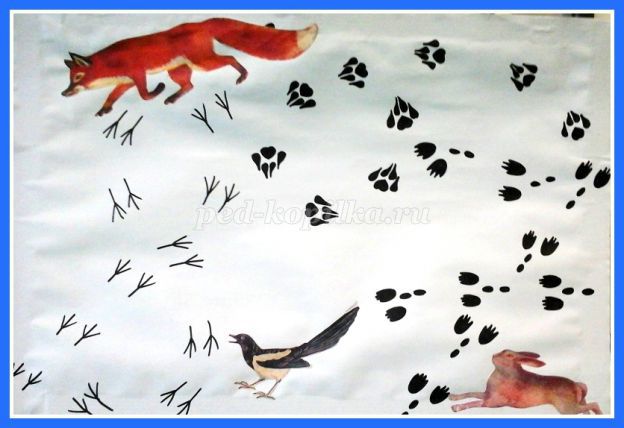 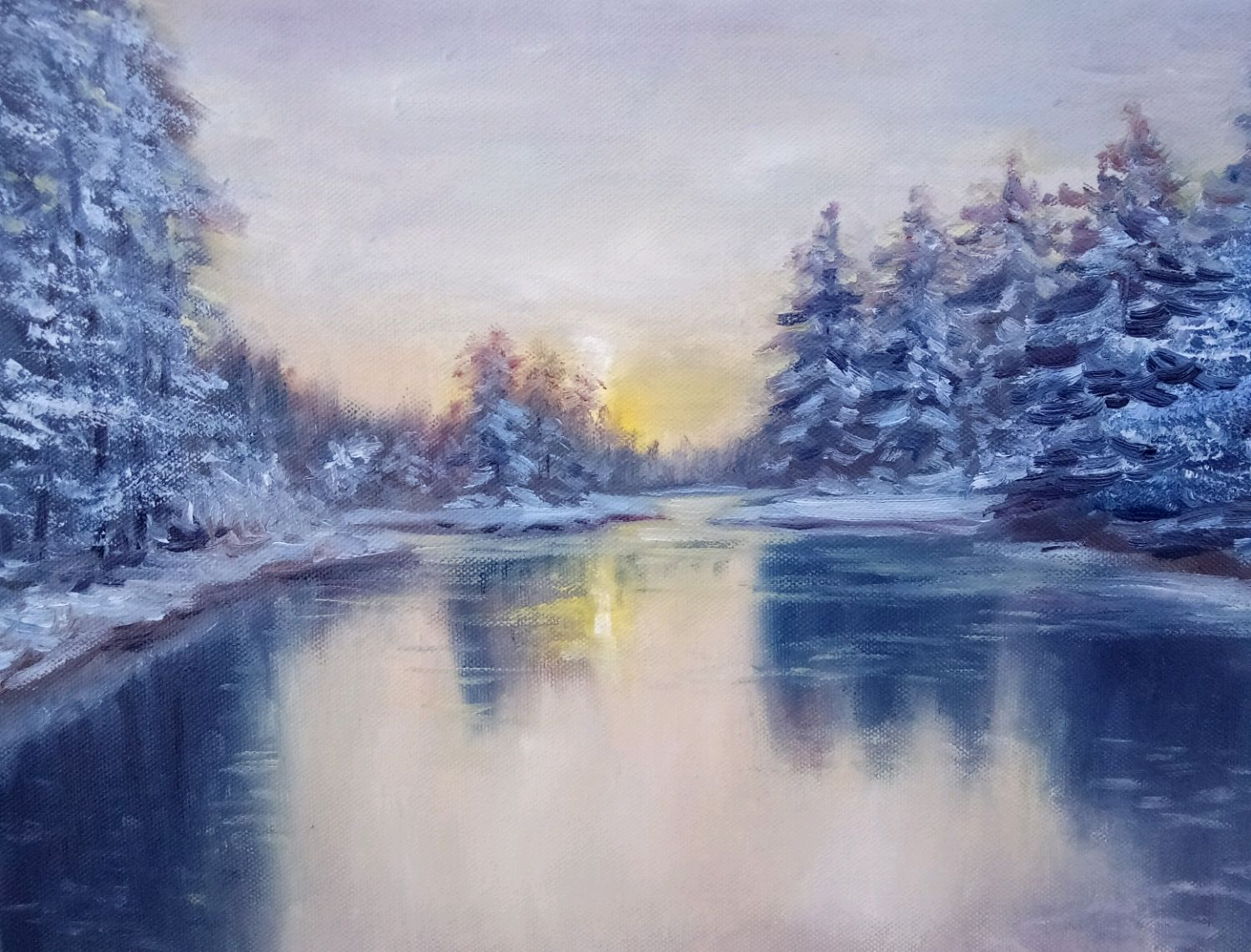 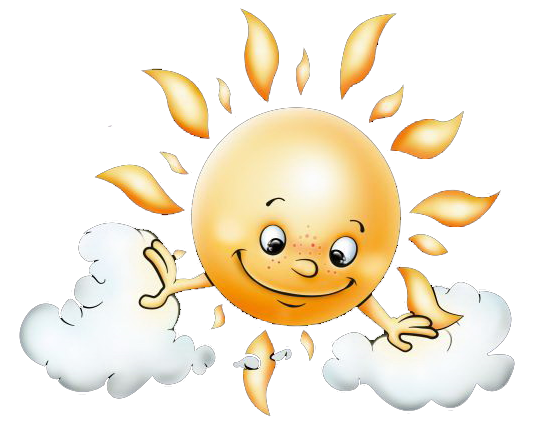 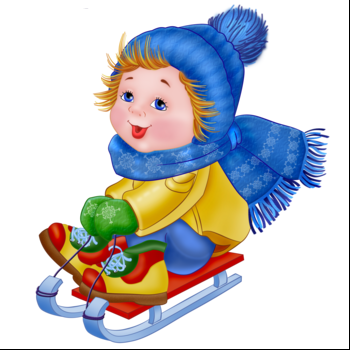 7+2
8
9
5
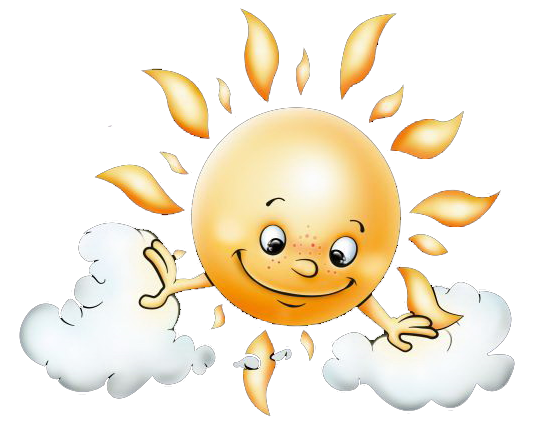 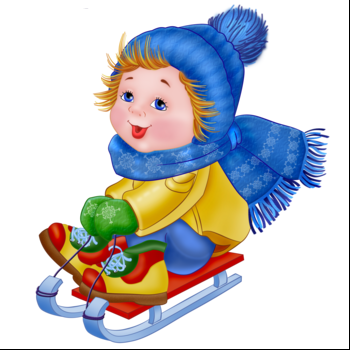 8-2
7
8
6
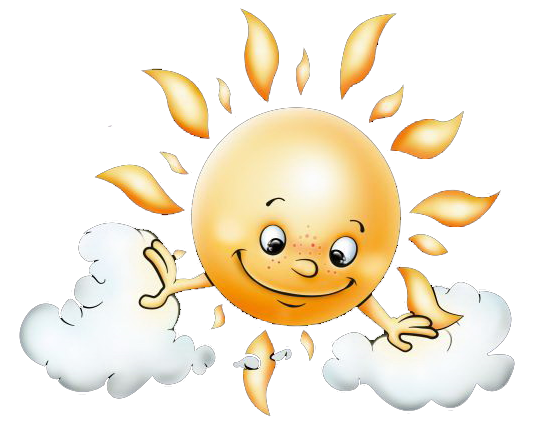 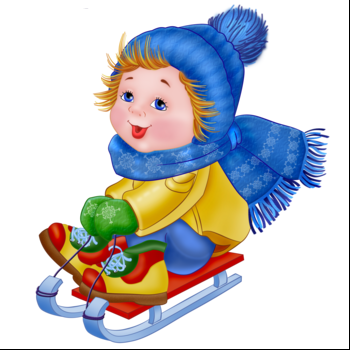 6+3
9
8
3
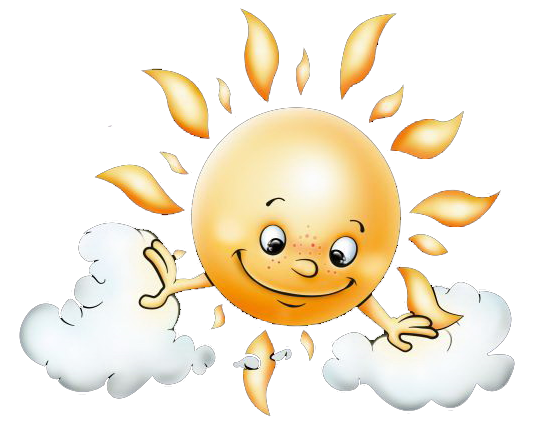 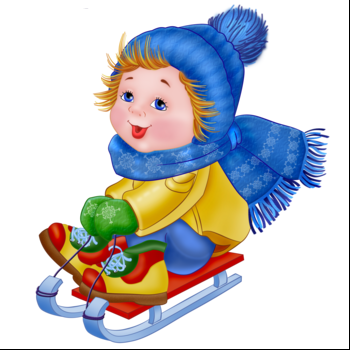 10-3
1
8
7
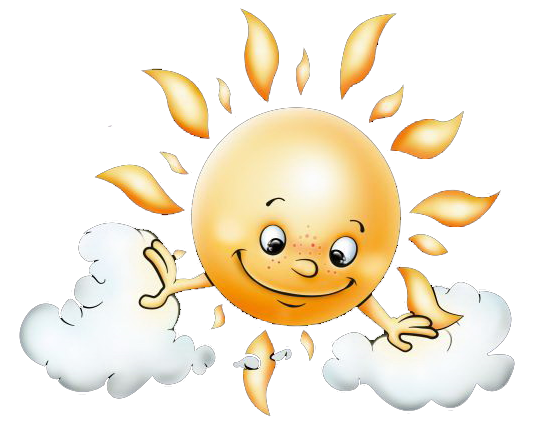 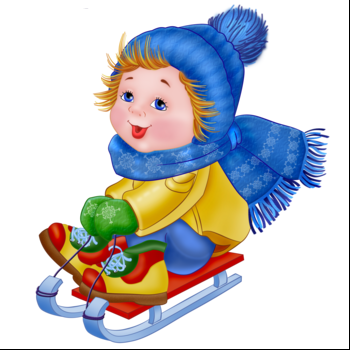 5+4
7
8
9
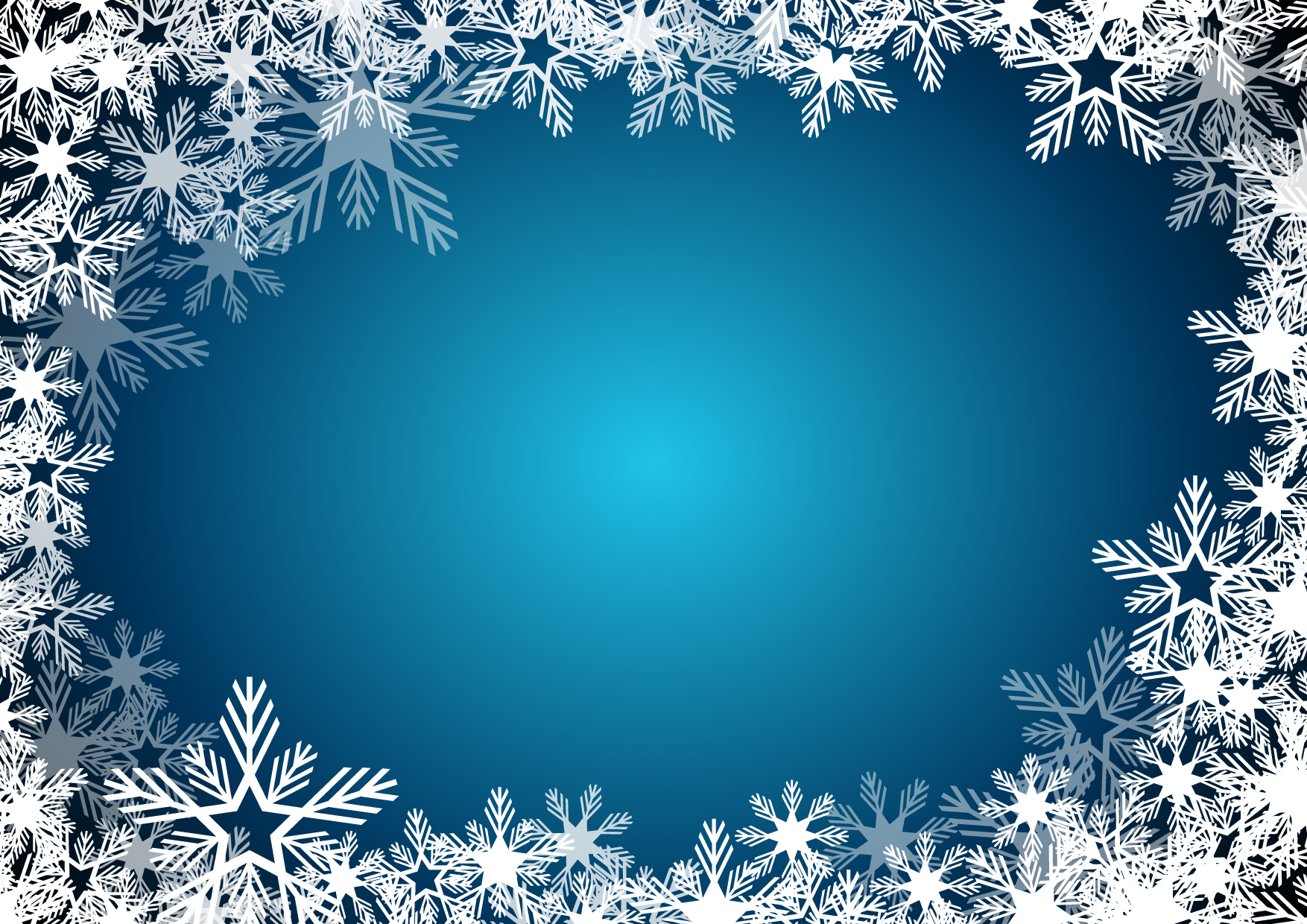 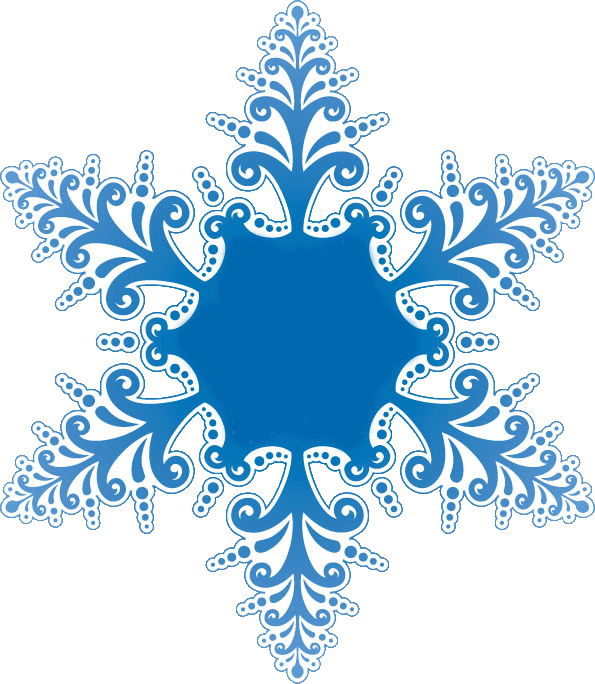 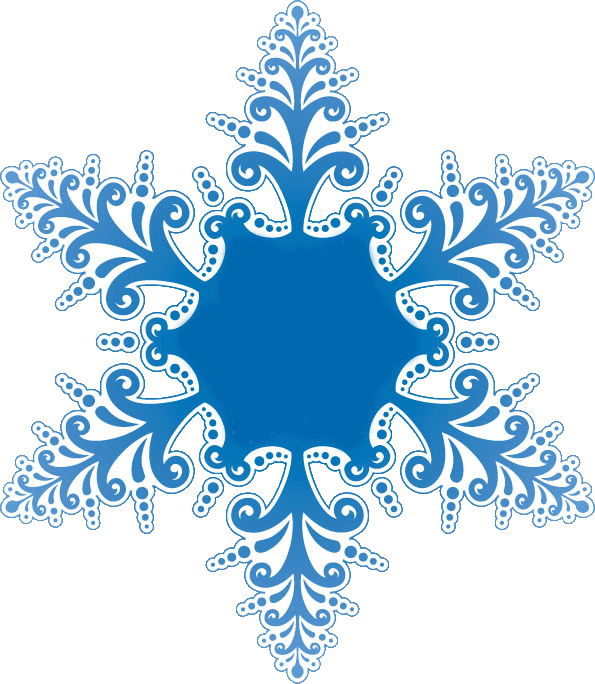 1
2
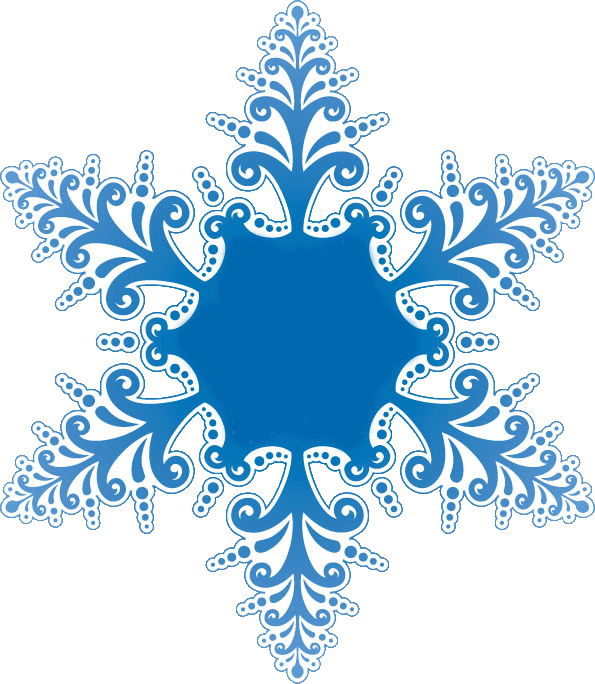 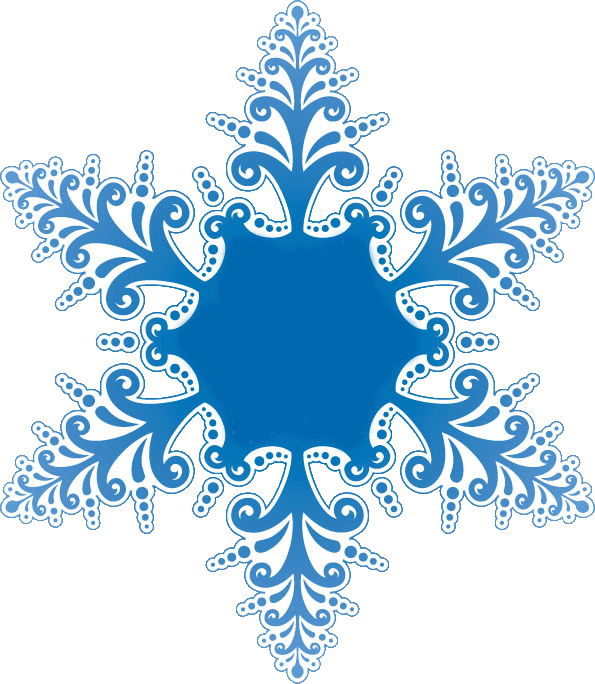 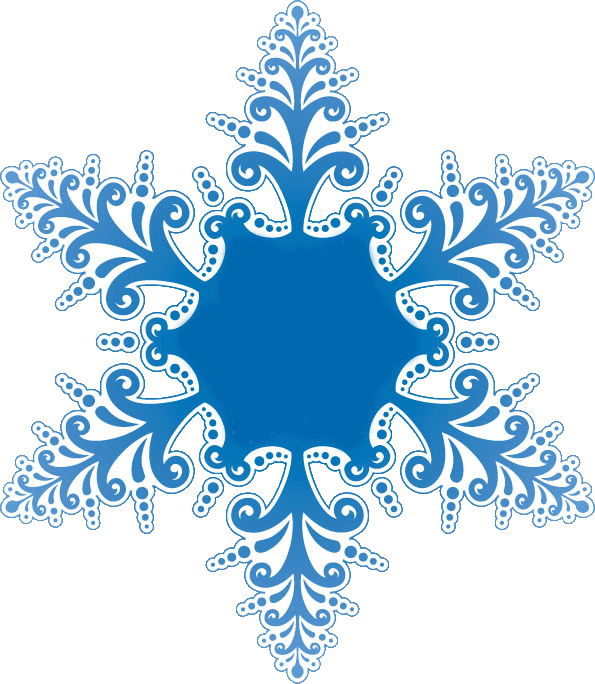 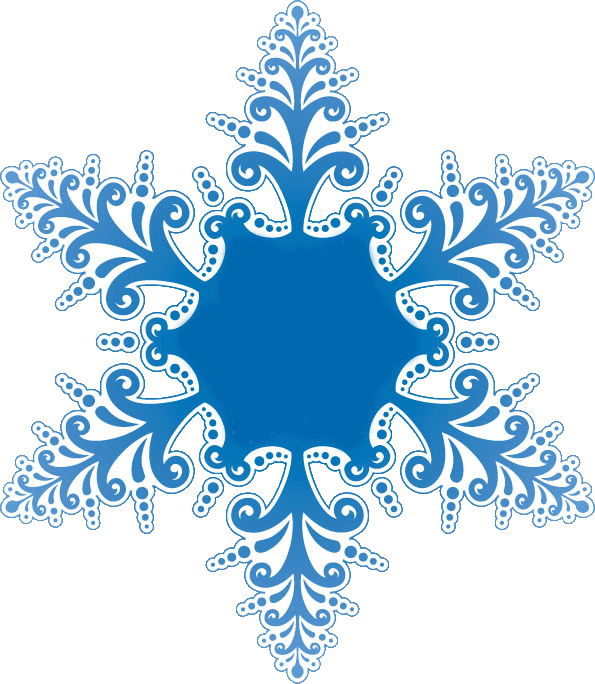 6
3
5
4
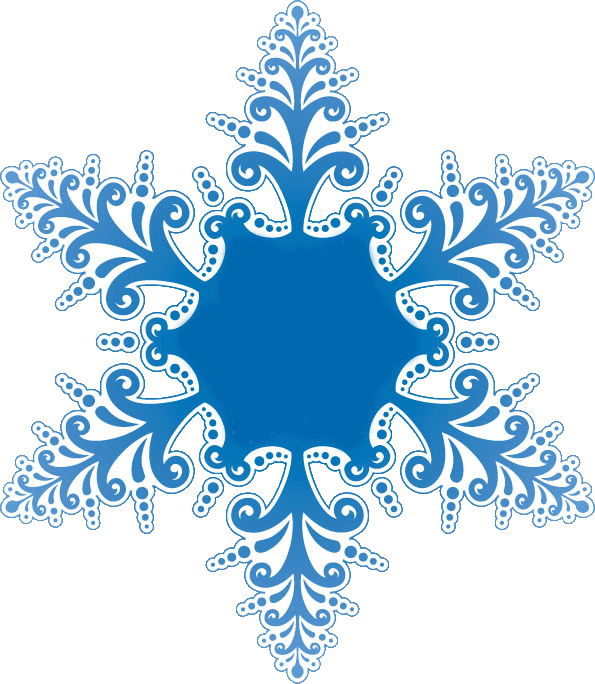 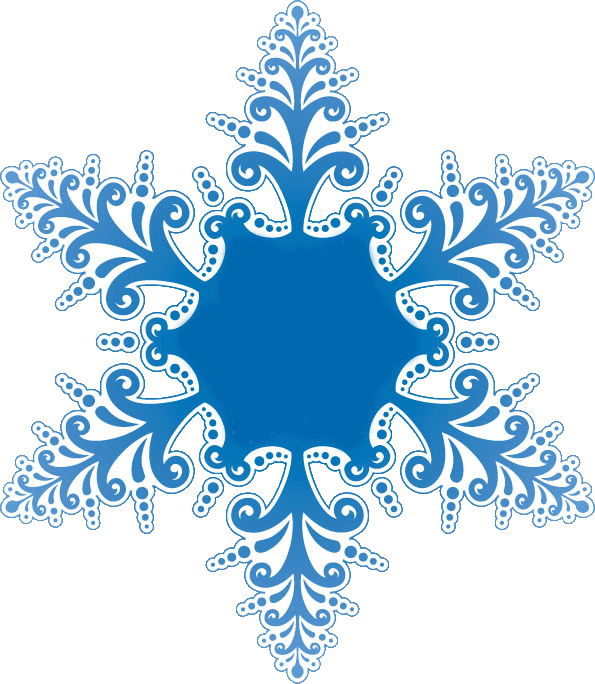 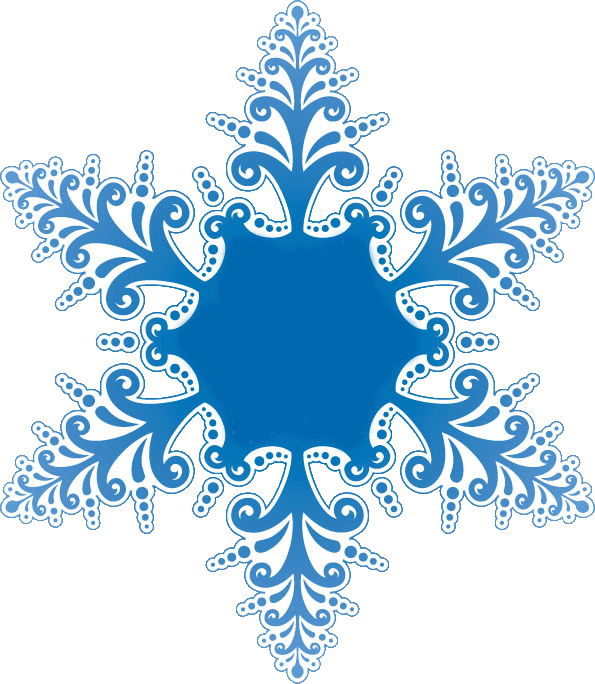 9
7
8
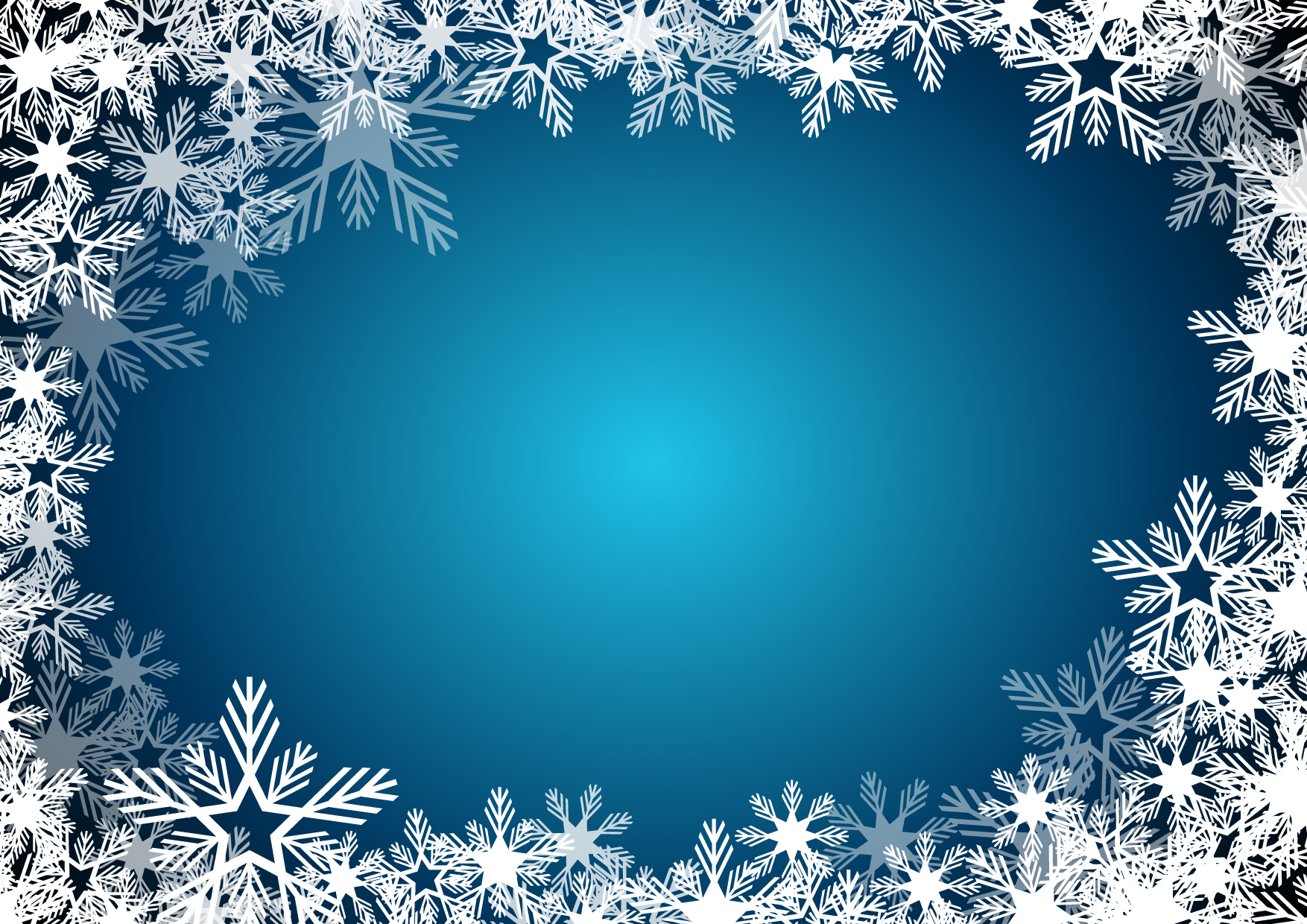 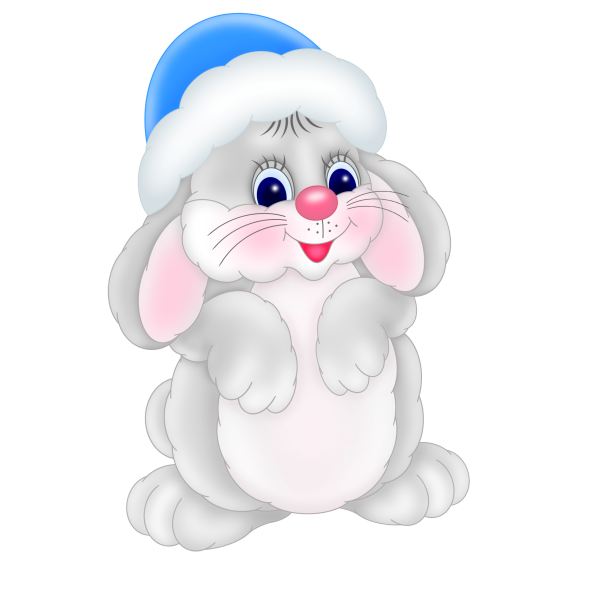 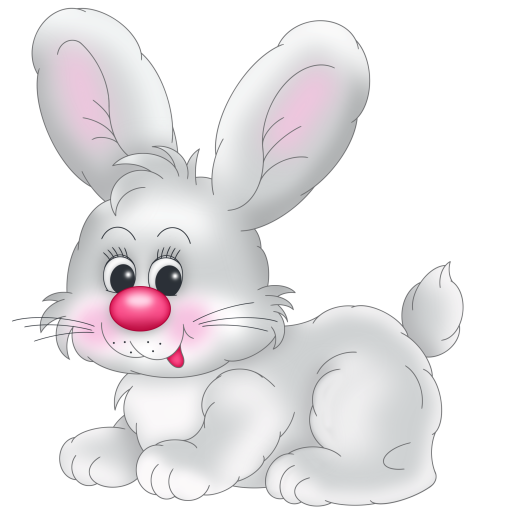 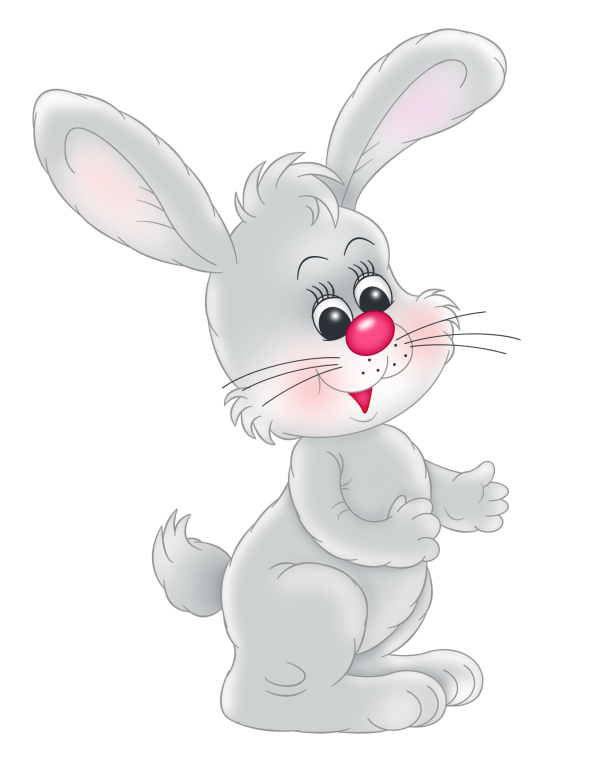 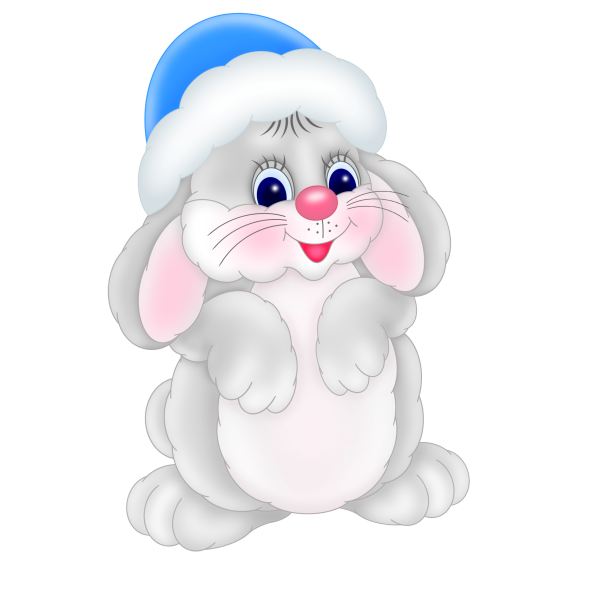 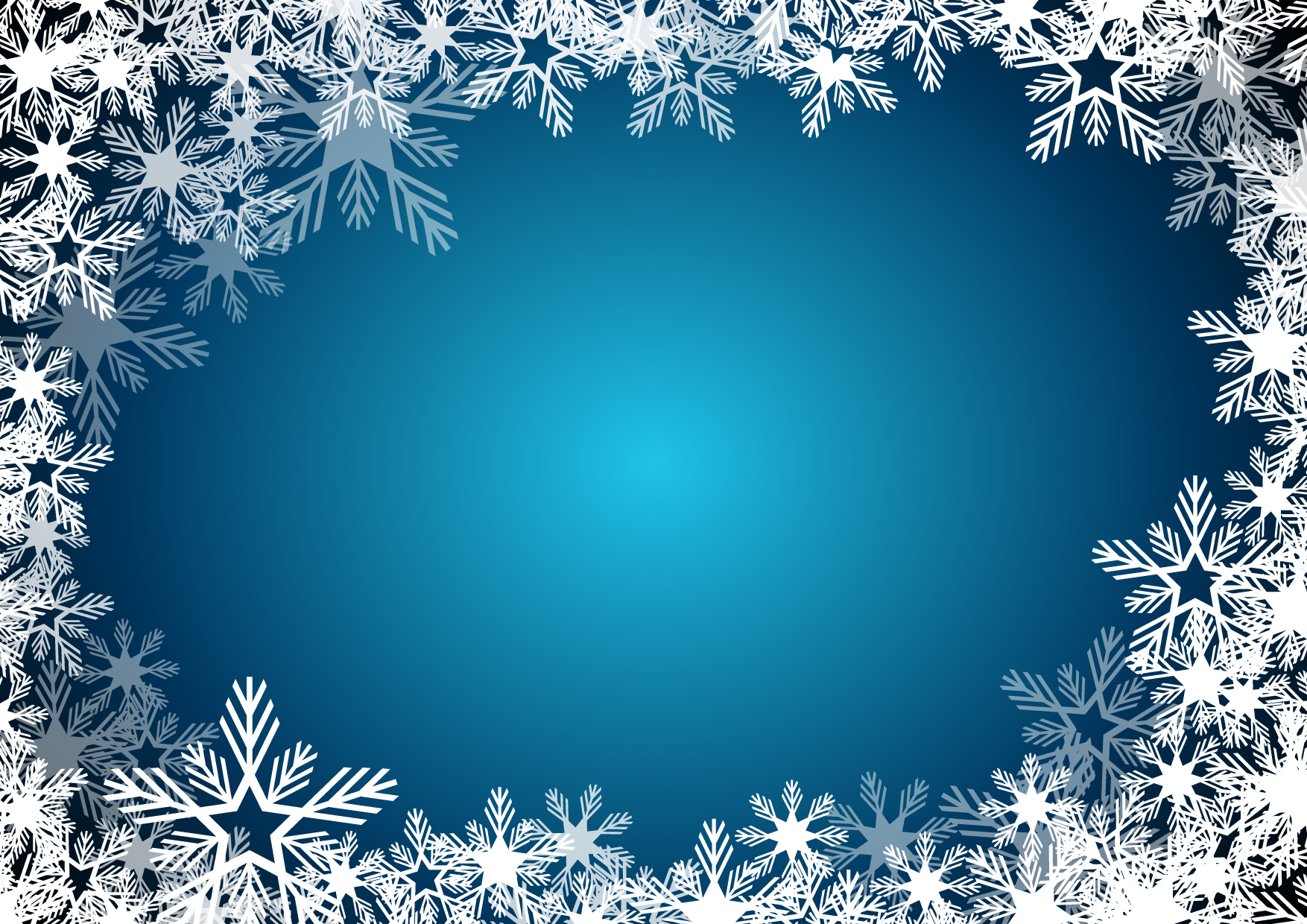 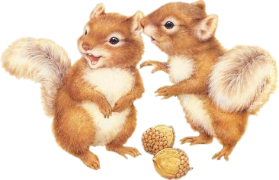 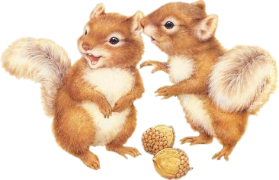 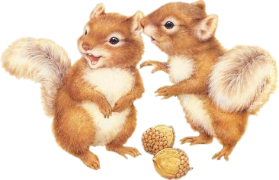 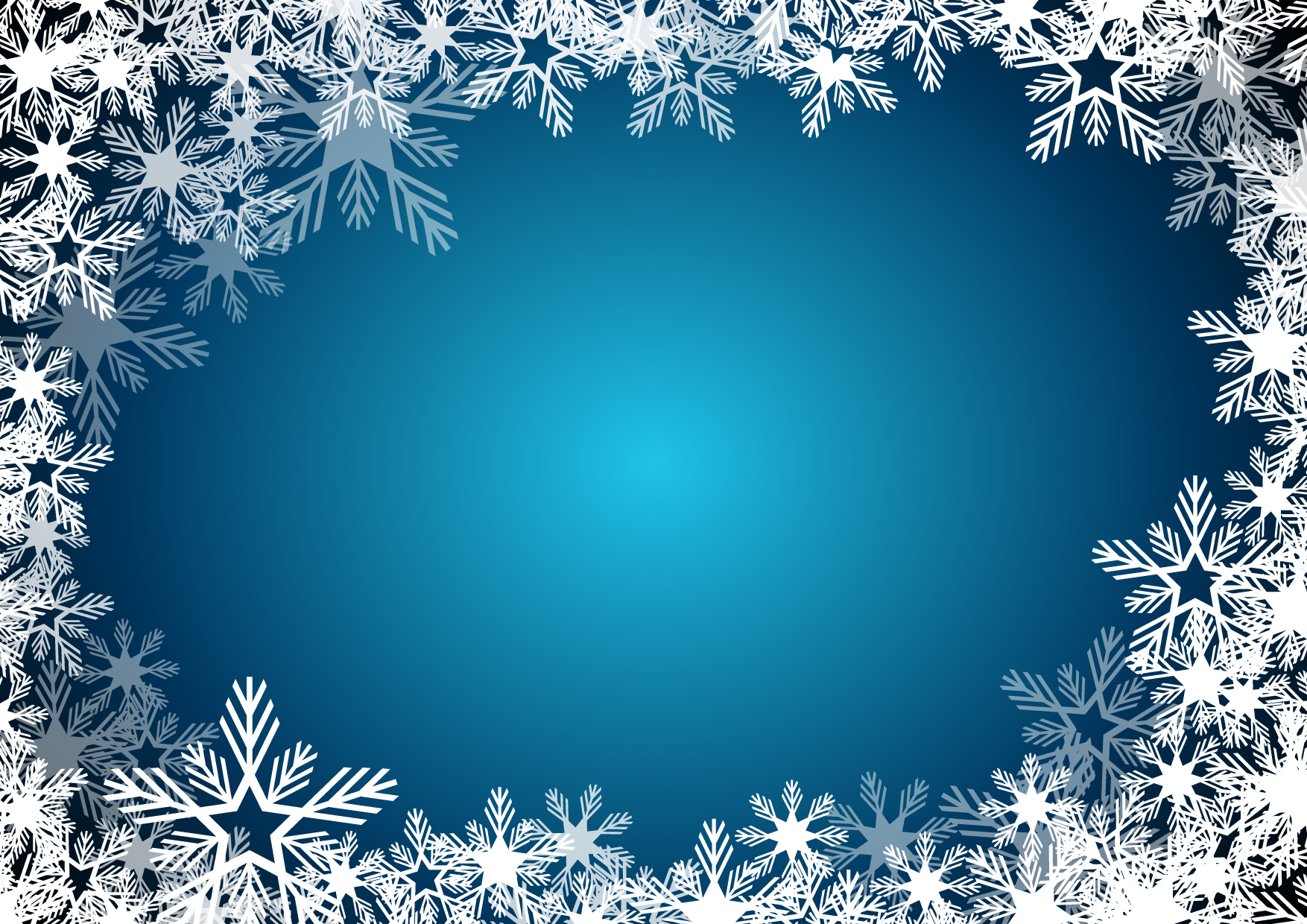 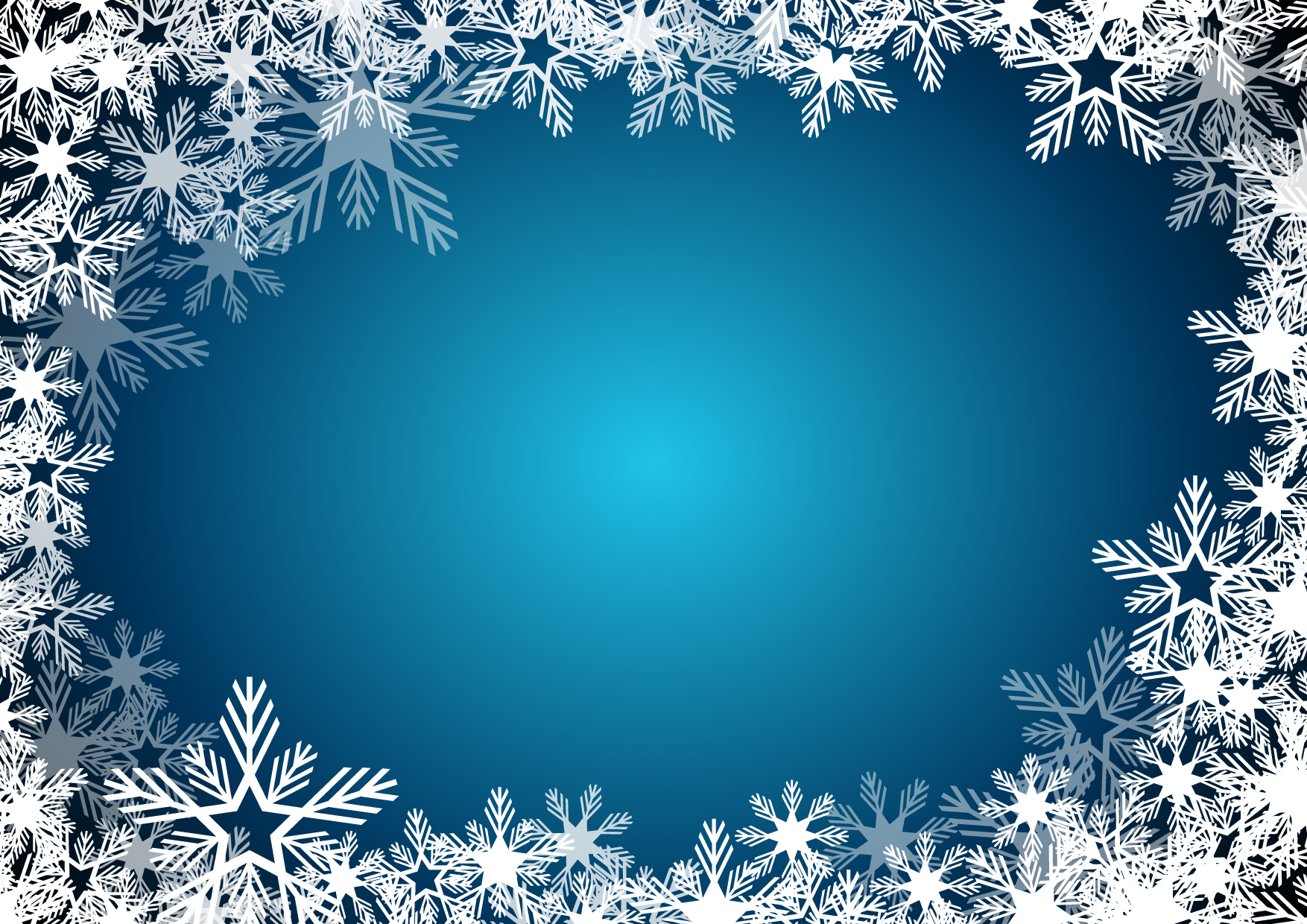 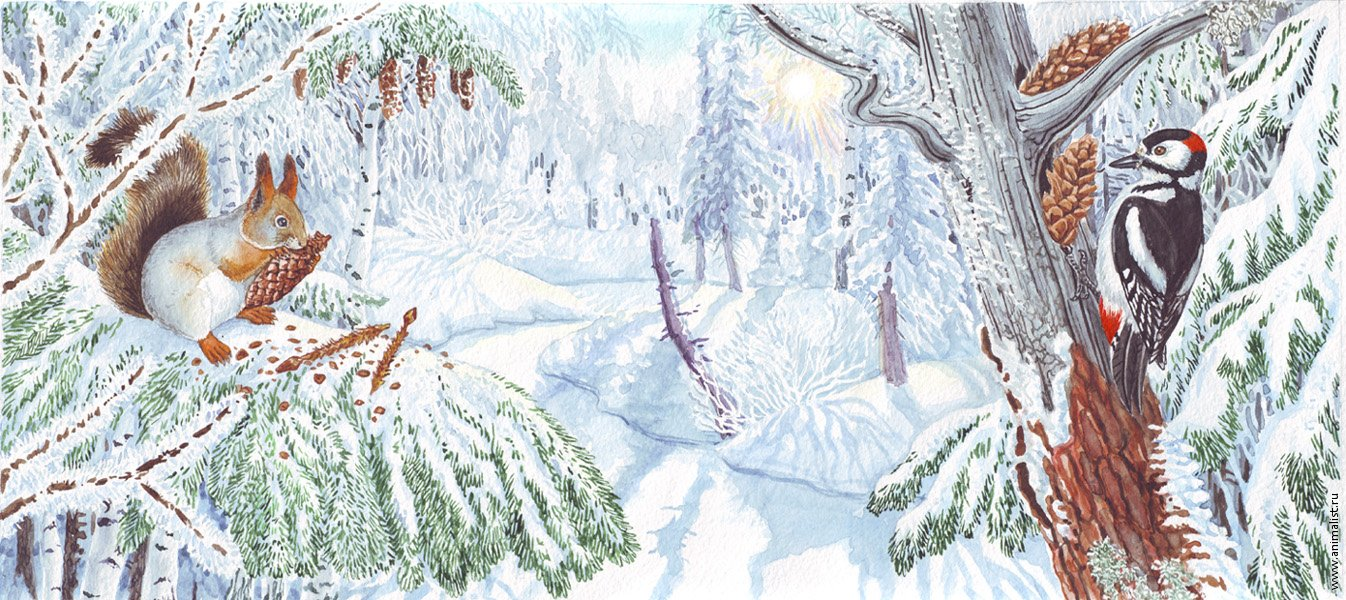 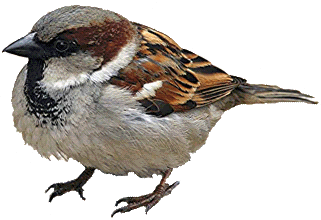 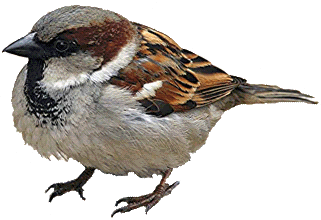 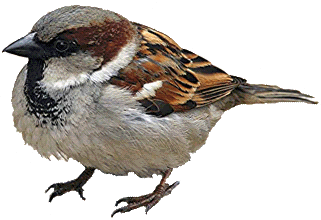 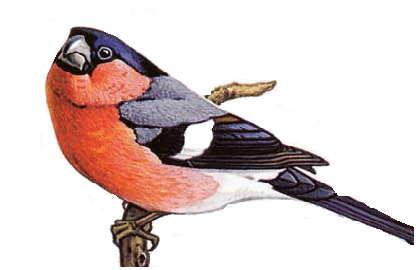 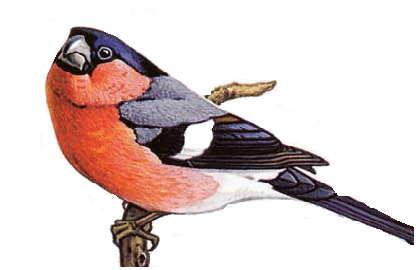 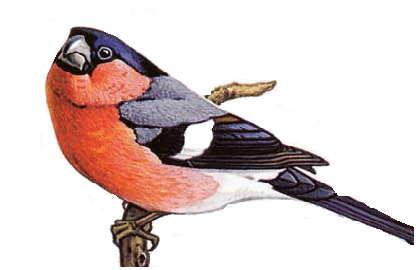 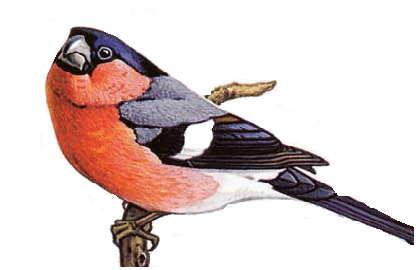 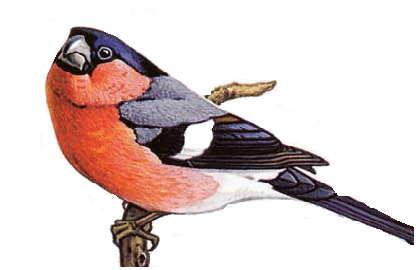 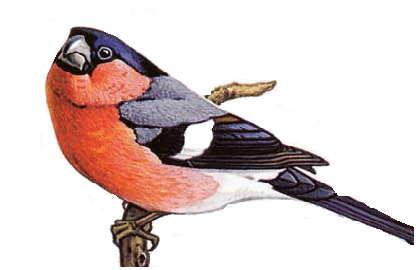 (с.)
7
-
3
=
4
Найди ошибку
3 ˂ 7
2 + 3 ˂ 5
5 ˃8
8 – 1 ˃ 6
9 ˂ 2
7 – 1 = 8
Найди лишнюю фигуру
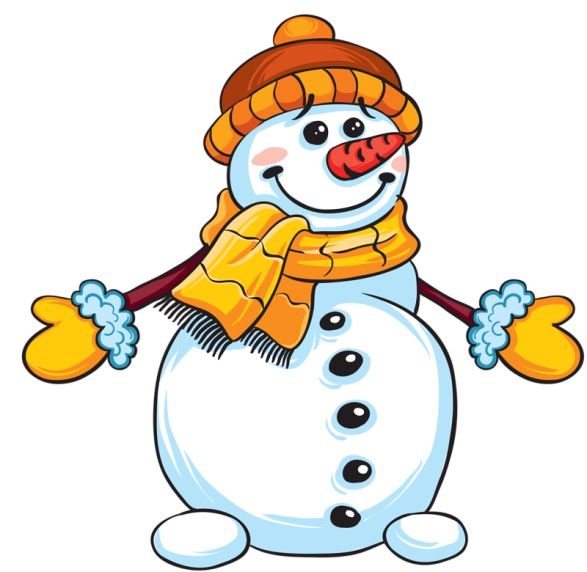 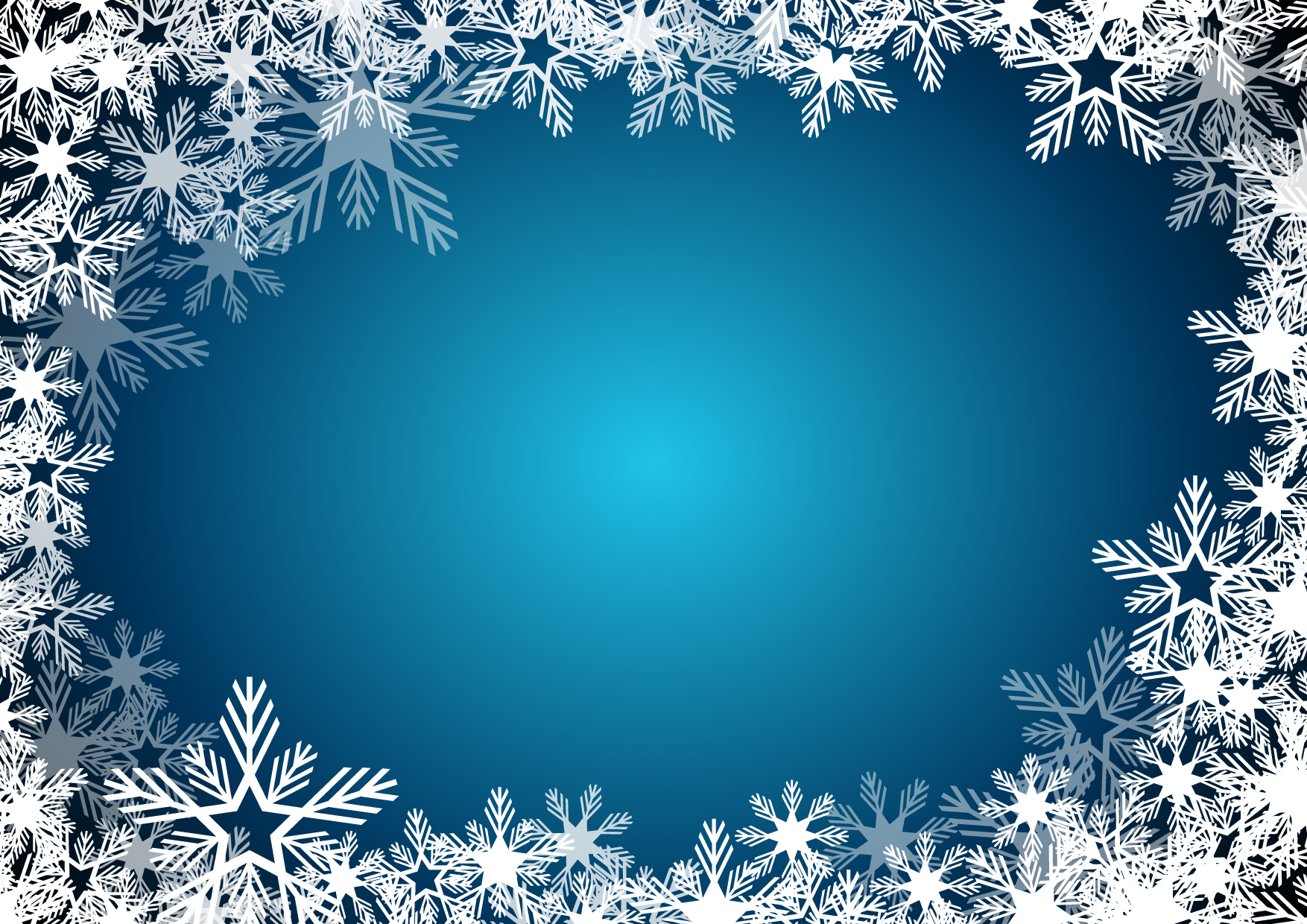 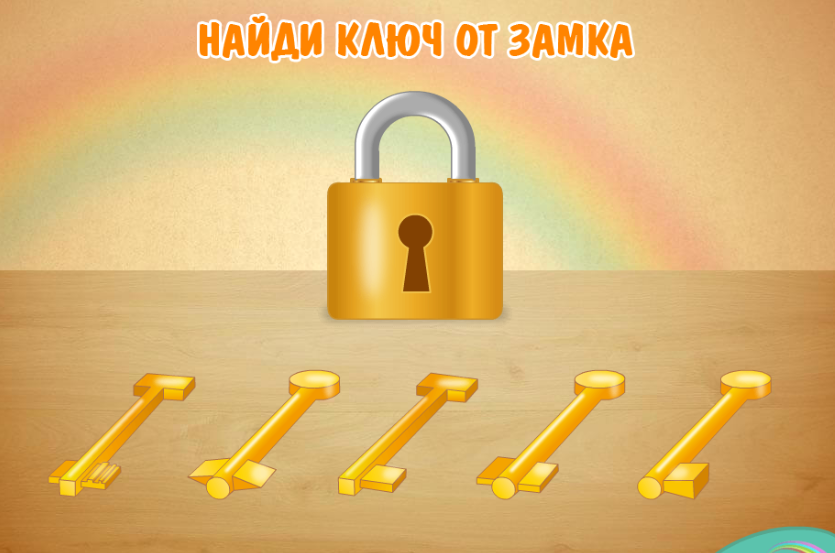